Financial
Status
Update
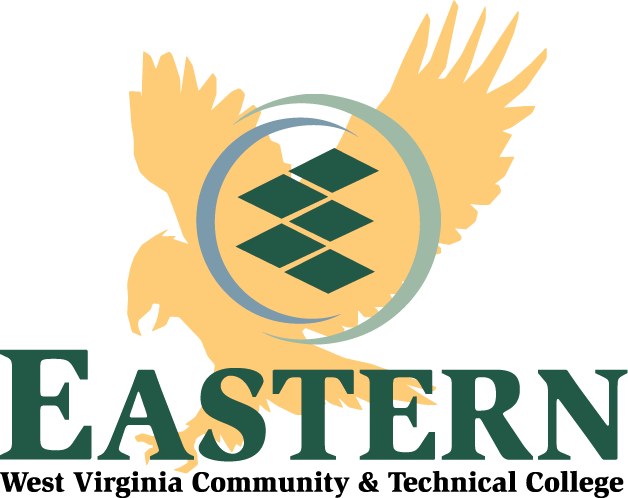 Board of Governors Meeting – March 27, 2024
Financial Highlights
Cash Balances (at 02/29/24)

Budget -vs- Actual (Cash Basis) (at 02/29/24)

Current Year Actual –vs- Previous Year Actual (Cash Basis) (at 02/29/24)

Budget Revisions (for the month of 02/24)
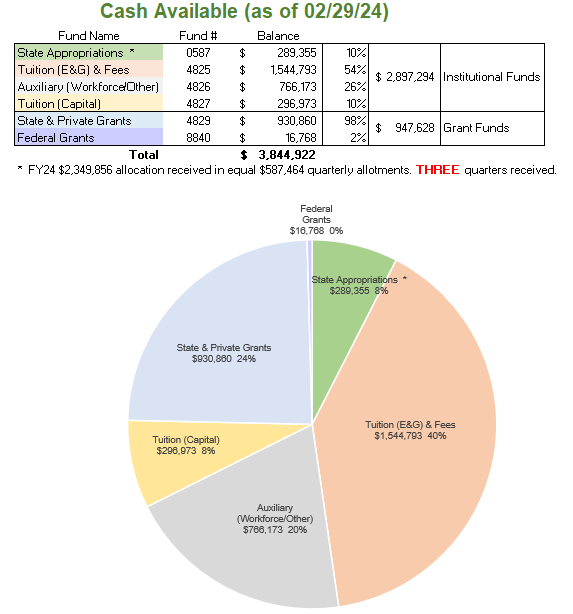 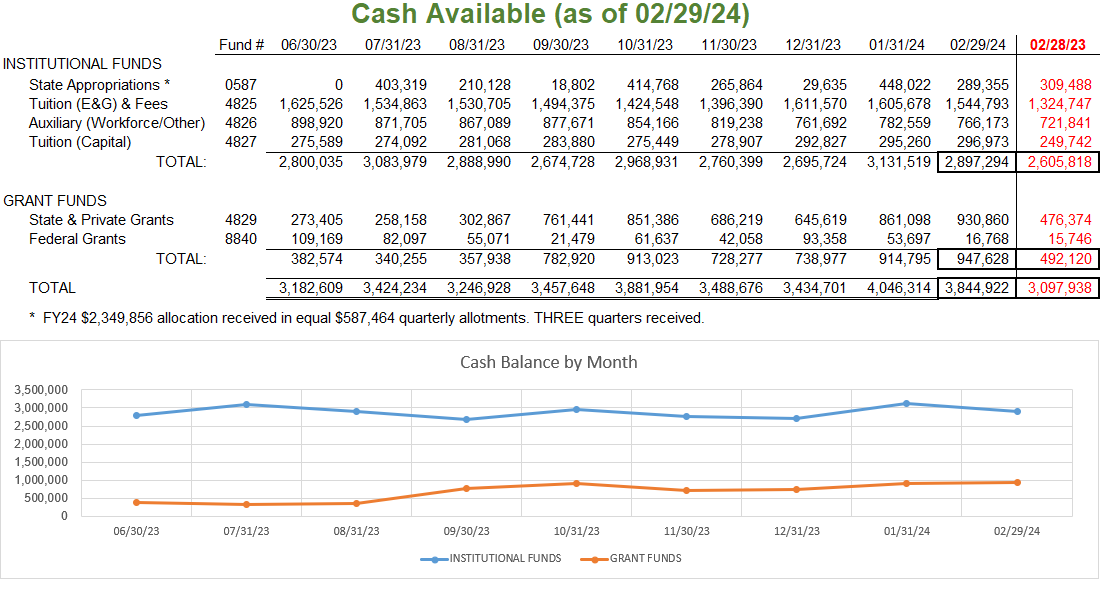 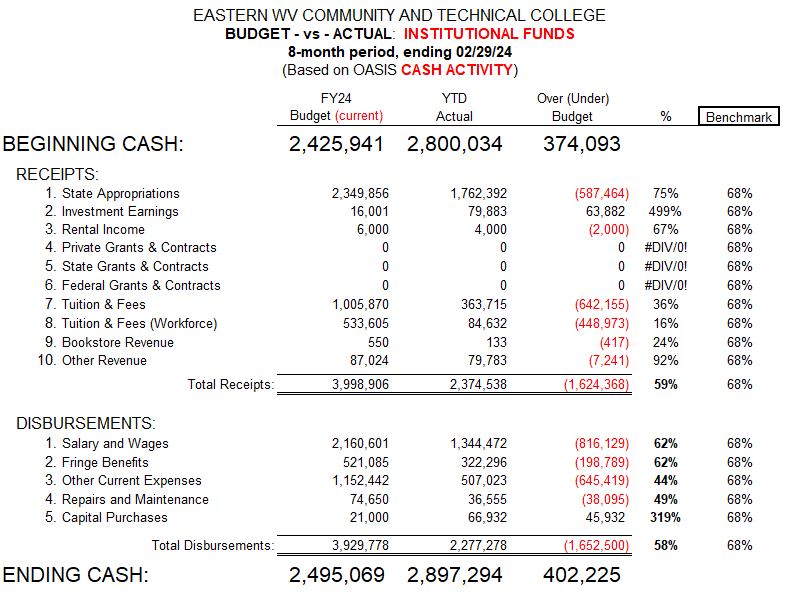 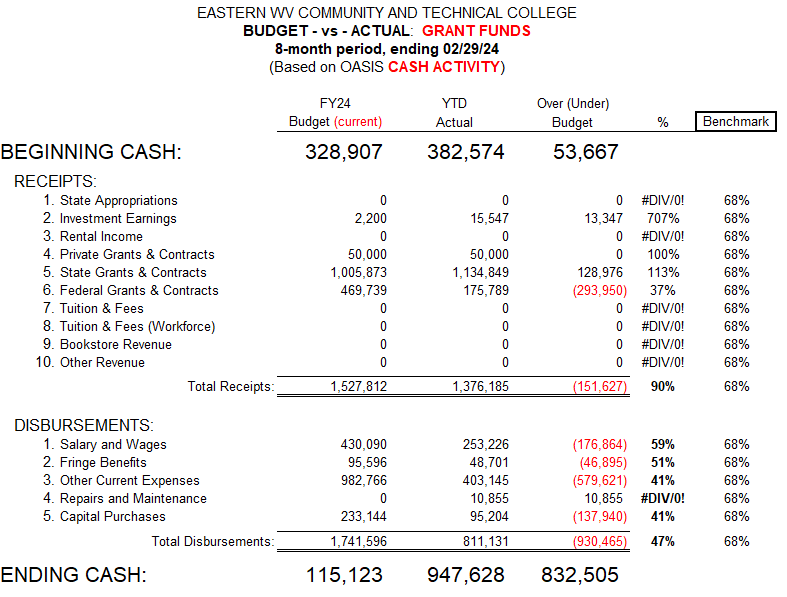 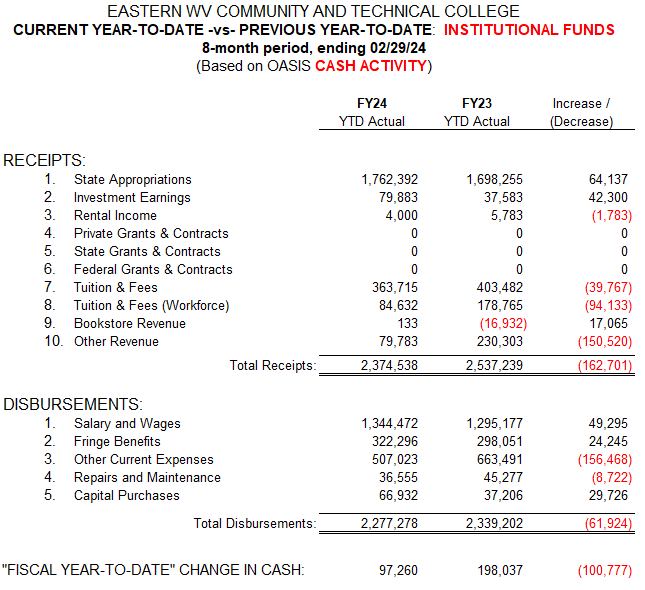 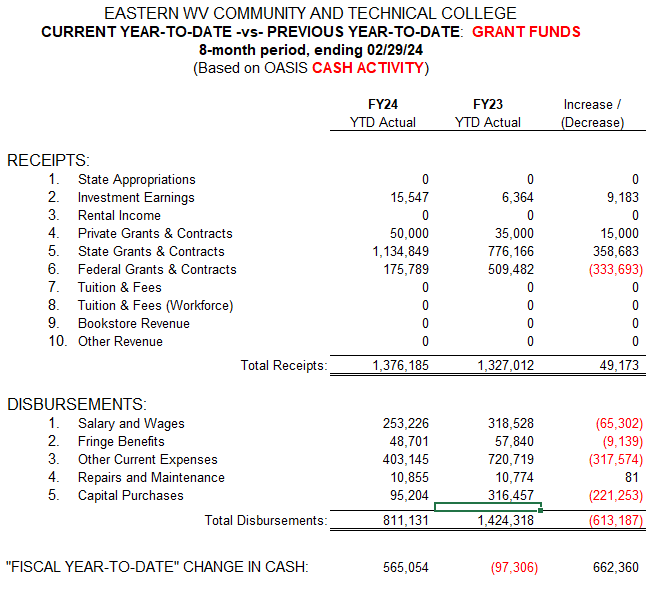 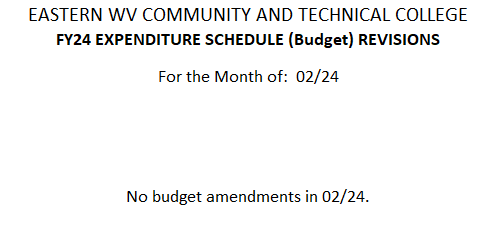